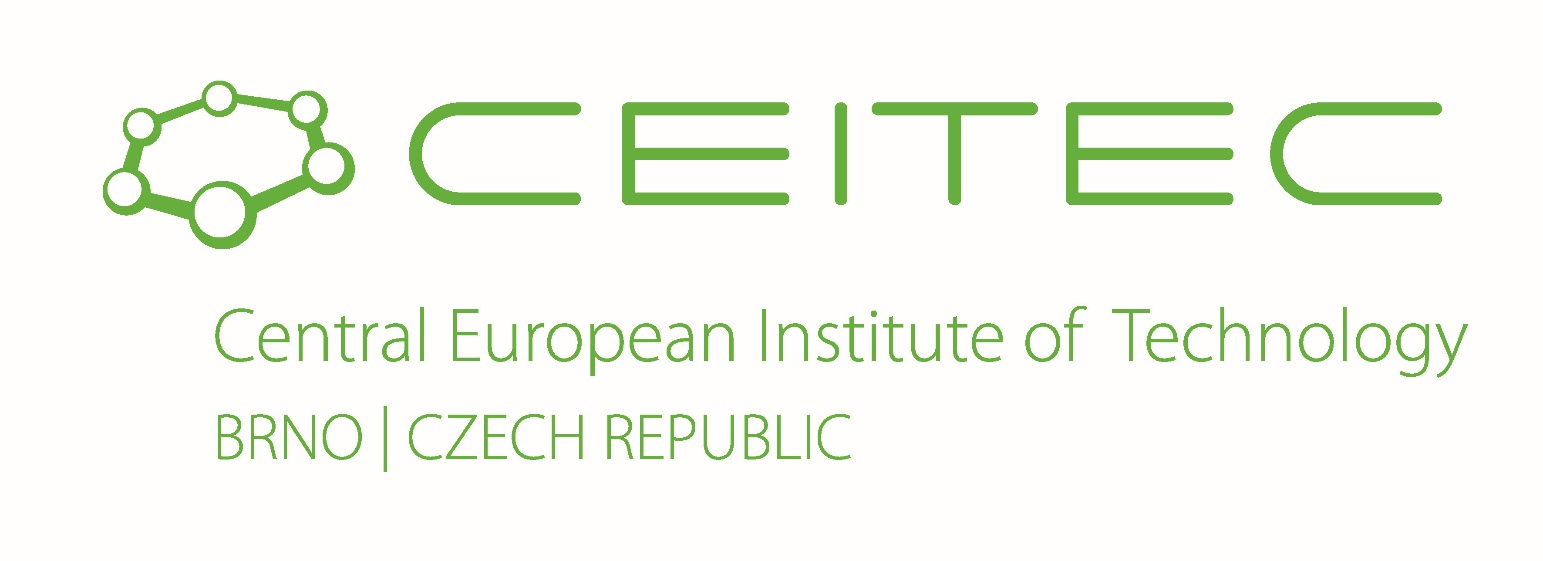 Introduction to Bioinformatics (LF:DSIB01)
Week 3 : Pattern Recognition
Sequence Patterns
We will learn:
	1. How to define a pattern
	2. How to identify the presence of a pattern in a sequence
	3. How to count pattern occurrences
	4. Calculation of overrepresentation
	5. Creation of elaborate queries
Defining pattern
There are several ways to define a pattern

Deterministic Patterns

Patterns with mismatches

Position Weight Matrices

Stochastic Models
3
Deterministic Patterns
Defined Alphabet Σ=[A,T,G,C]

Simple Sequence: e.g. TATAAAA

Ambiguous character: e.g. TAT[AT]AAA : [AT] = either A or T

Wildcard: TAT . AAA : . = any character

Flexible gap: TAT. {1,3}AAA : .{1,3} = one to three times any character
4
Patterns with mismatches
Allow exact matching of Deterministic Pattern + a certain number of mistakes

This category will be covered in depth over the next 2 lectures (Week 4,5)
5
Position Probability Matrices (PPM)
Ambiguous symbol [AT] gives the same % on both symbols

PPM is a table Position x Alphabet containing probability (%) scores

Using this PPM one can score the probability that this pattern produces this sequence.
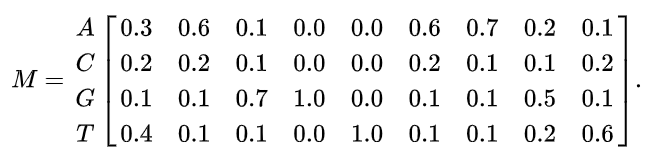 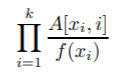 M
6
Position Weight Matrices (PWM)
More useful is the log-odds score (weight)
Odds Score = log2 (frequency / background frequency)
Sum: How different is the scored seq from a background random seq
0 => equal prob of being M or Background, + => M more prob, - => M less prob
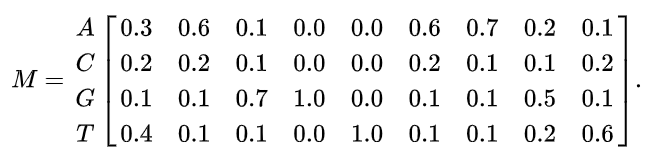 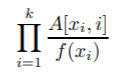 M
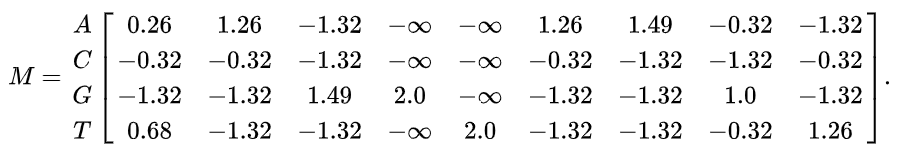 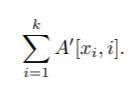 M
7
Information Content
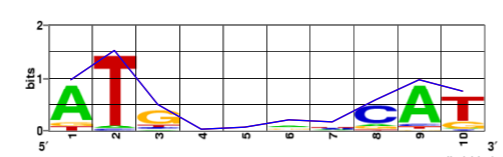 8
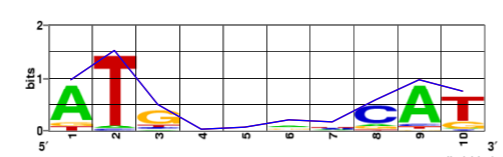 Information Content
Height = Information content (bits)
Information = degree of decrease in uncertainty
Hartley 1928: I(N) = log(N)


Shannon 1948:
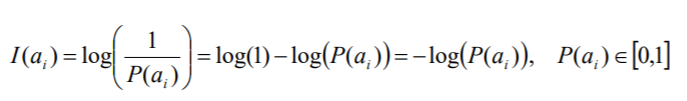 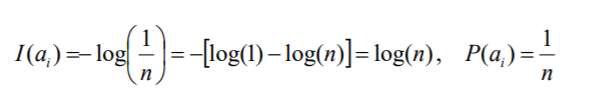 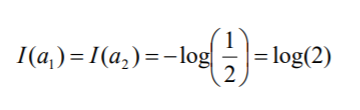 < Definition of a bit
https://erilllab.umbc.edu/files/2016/04/Introduction_Information_Theory.pdf
9
Entropy
Entropy is a measure of the unpredictability of a state (average information content)
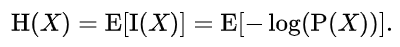 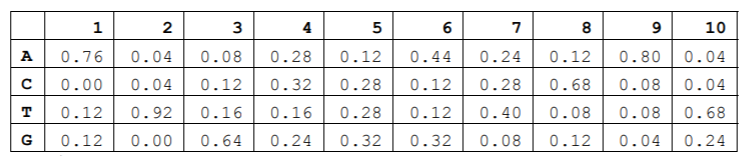 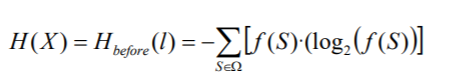 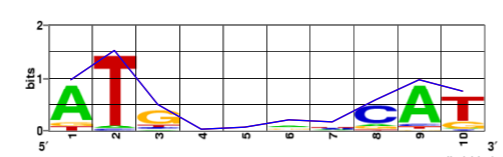 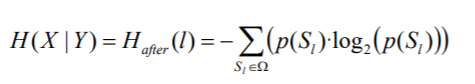 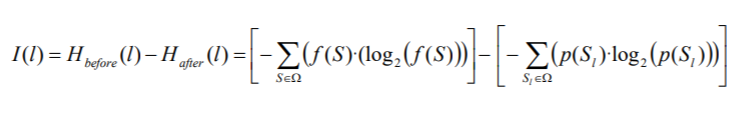 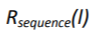 https://erilllab.umbc.edu/files/2016/04/Introduction_Information_Theory.pdf
10
How to read a Seq Logo
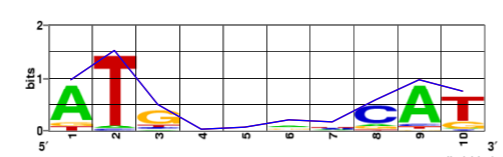 Stack height indicates the Information Content per position (Rseq(I))
Letter height indicates the Base Frequency per position
11
Stochastic models
A set of rules or a machine learning method

Must be able to discriminate / classify / score sequence

Commonly used: Hidden Markov Models

We will not talk about stochastic models in this course
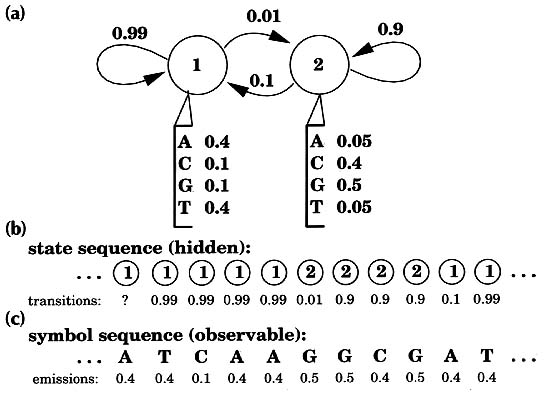 12
HMM Logo (PFAM)
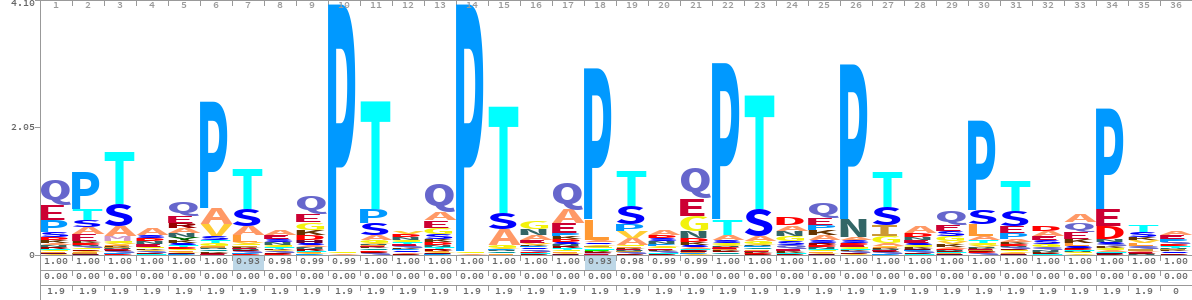 https://bmcbioinformatics.biomedcentral.com/articles/10.1186/1471-2105-15-7
13
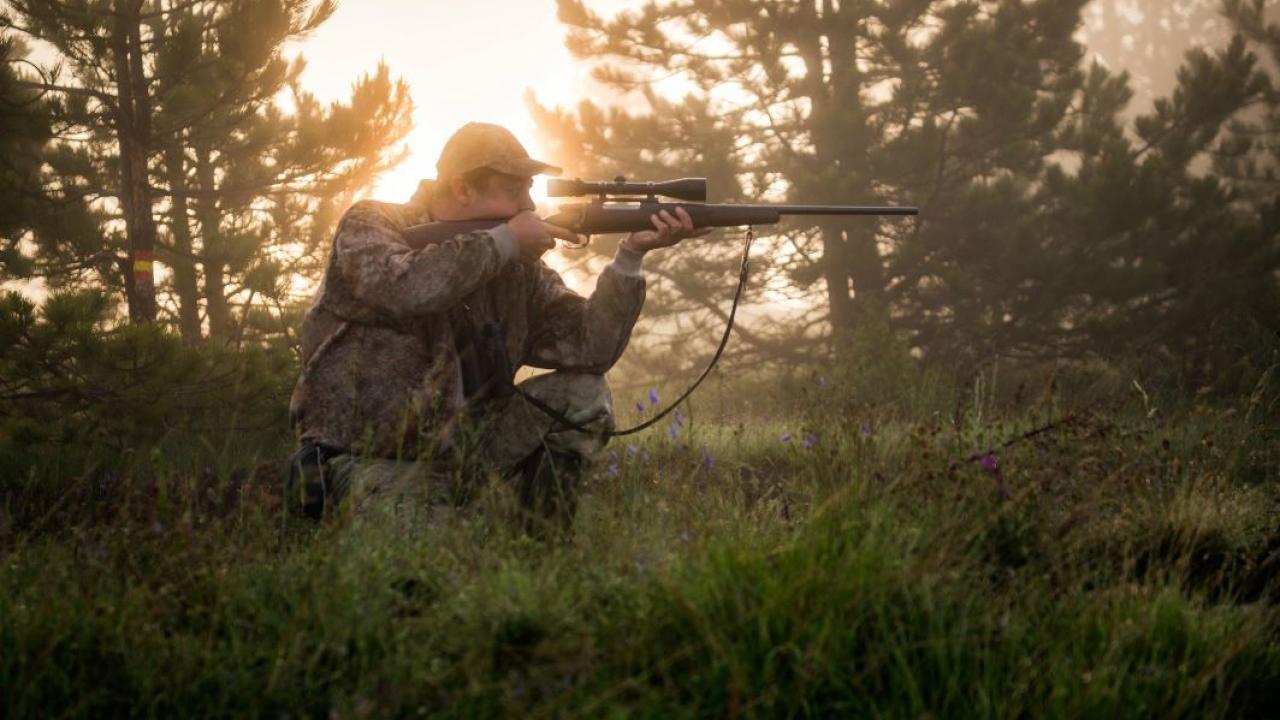 Hunting for Models
14
Motif Discovery with MEME
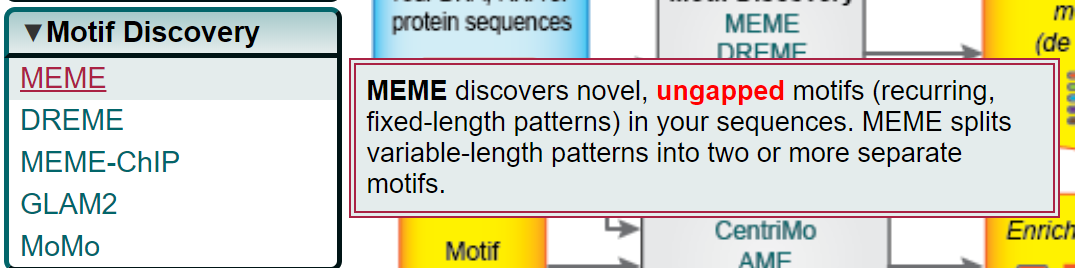 http://meme-suite.org/
15
Motif Discovery with MEME
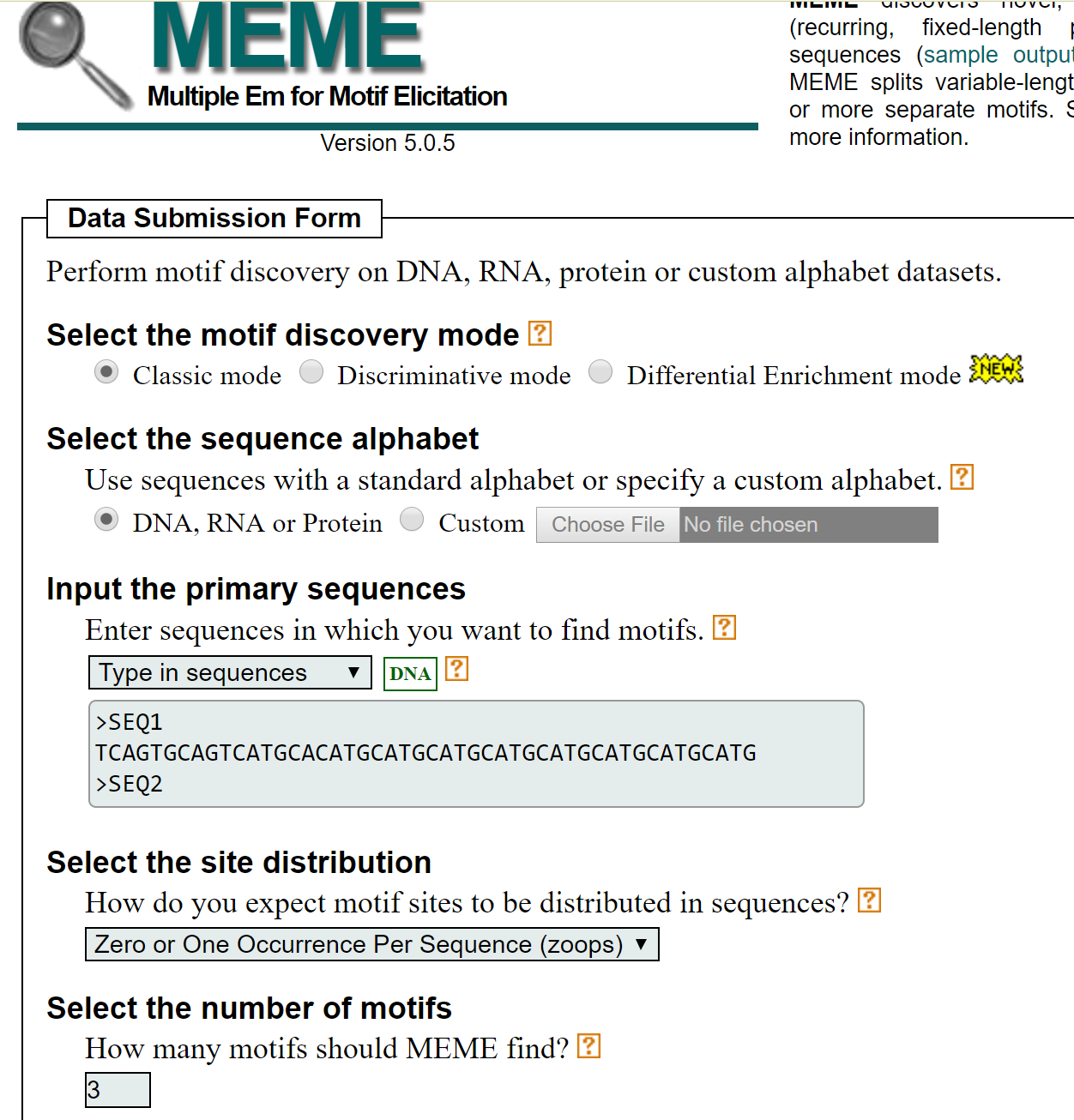 >SEQ1
TCAGTGCAGTCATGCACATGCATGCATGCATGCATGCATGCATGCATG
>SEQ2
TGTGCTGACTGCATGACTCTATCTGCATGACTGTTTCTGCGCGGC
>SEQ3
TGCATGCATGCACTGAAAAAAAAAATGCATGCATGCACTGACATGCTGACTGA
http://meme-suite.org/
16
Motif Discovery with MEME
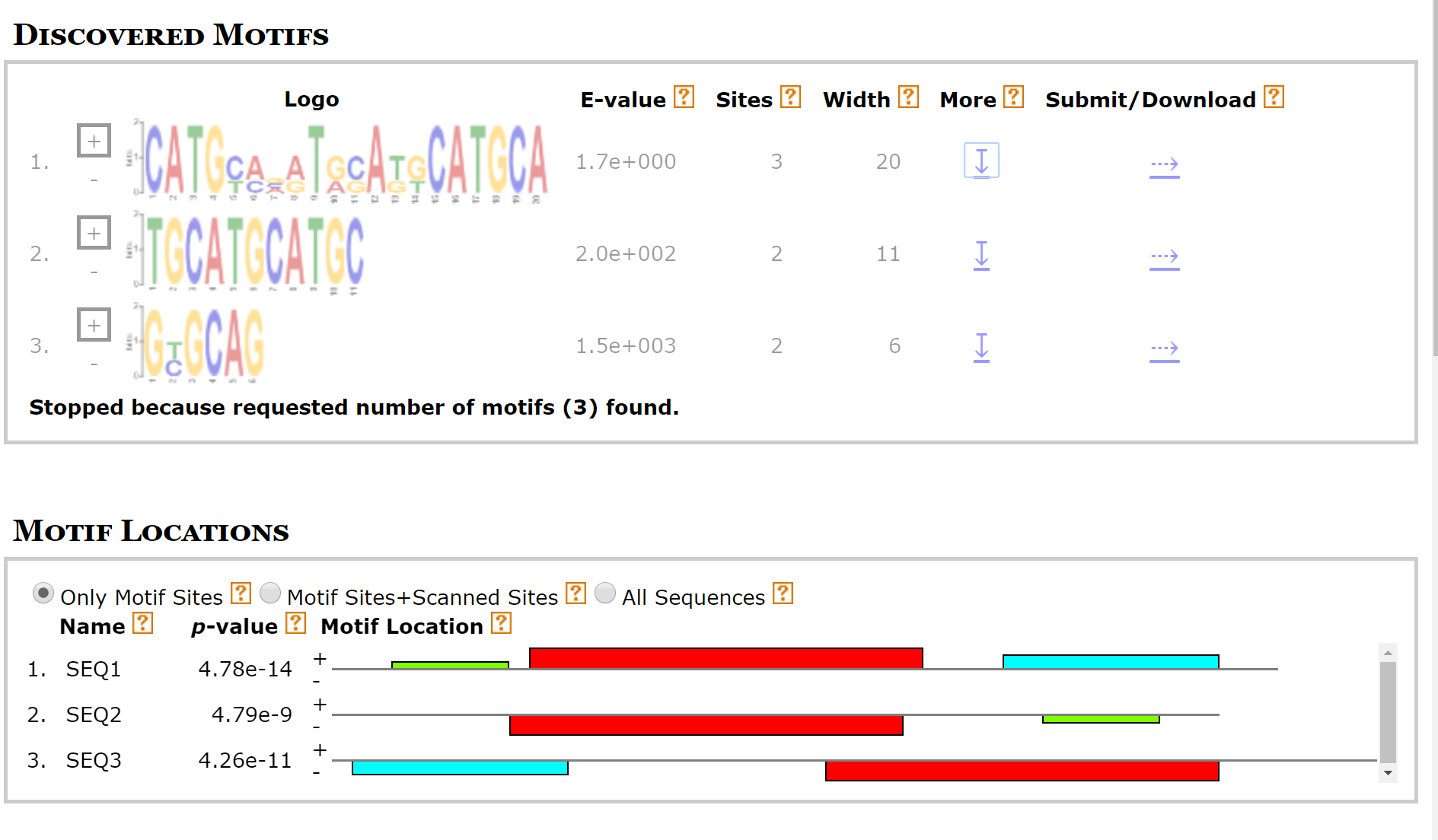 http://meme-suite.org/
17
Motif Discovery with MEME
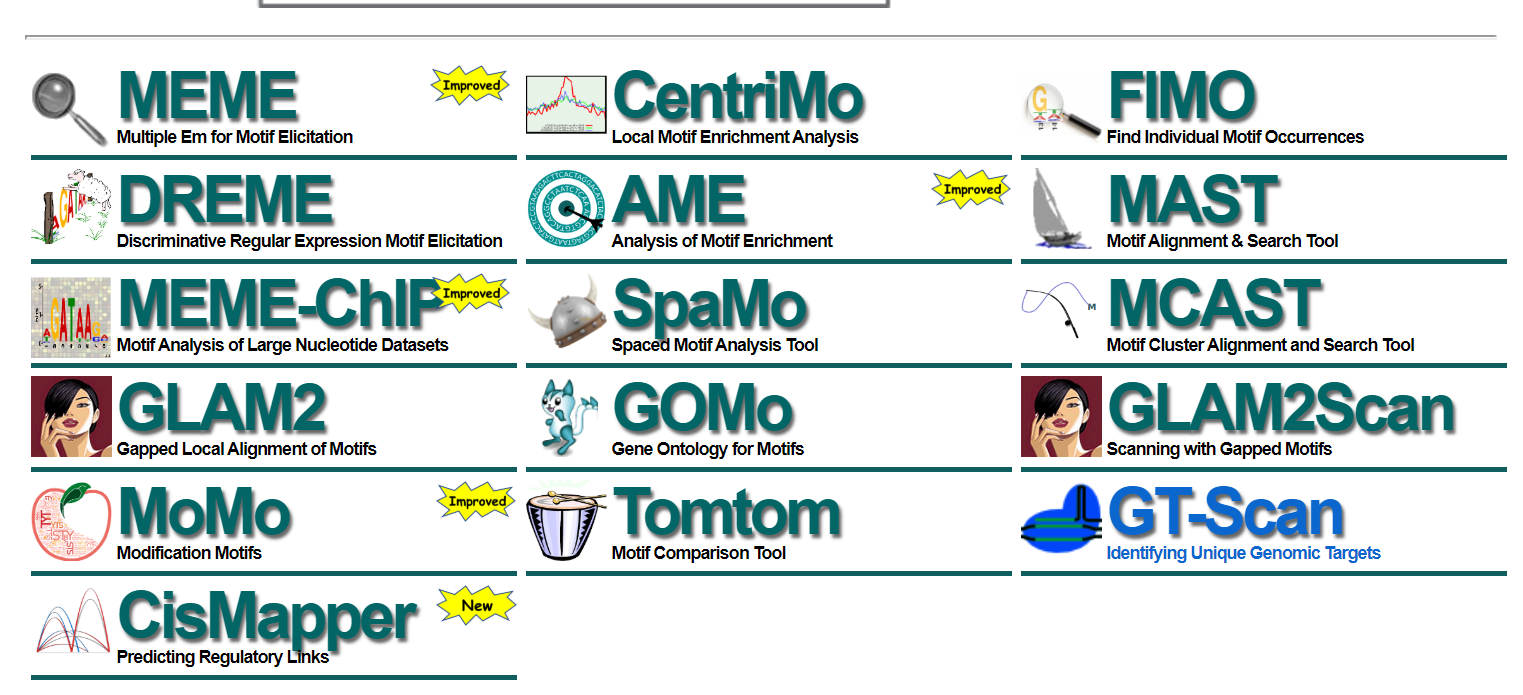 http://meme-suite.org/
18
Regular Expressions
For Deterministic Patterns
Regex is a commonly used language for definition of Deterministic Patterns
Extremely powerful syntax – but ATTENTION for unintended results

Meta-characters
Special Characters
Sets
https://www.w3schools.com/python/python_regex.asp
19
Meta-characters
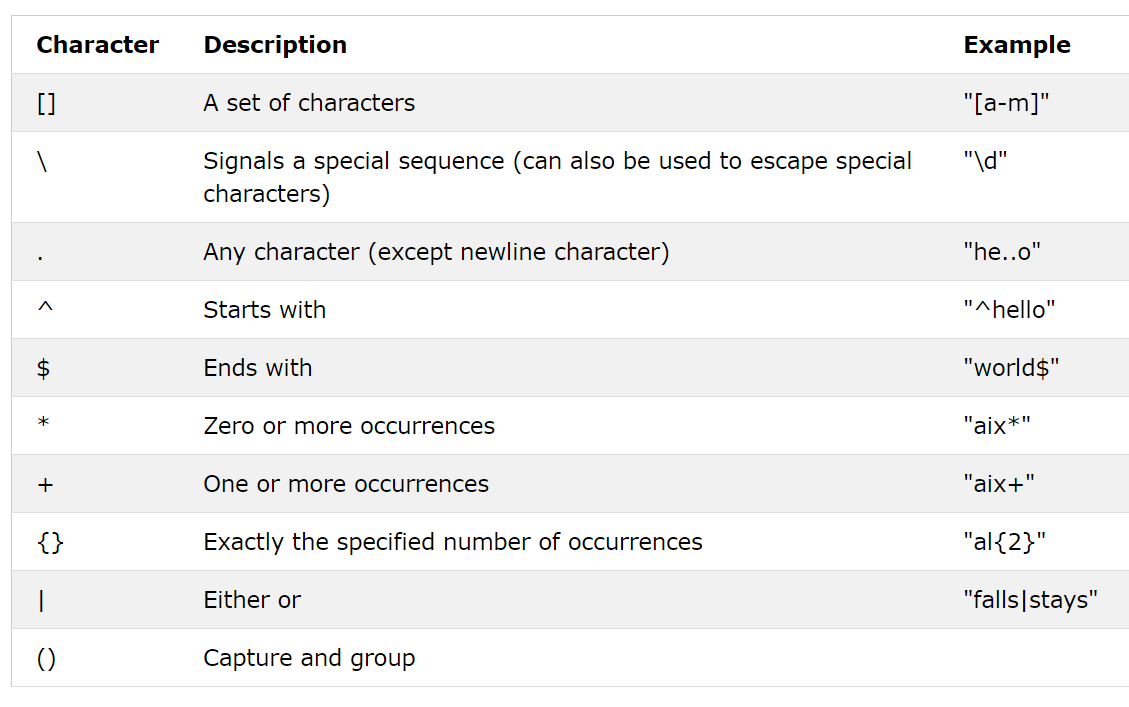 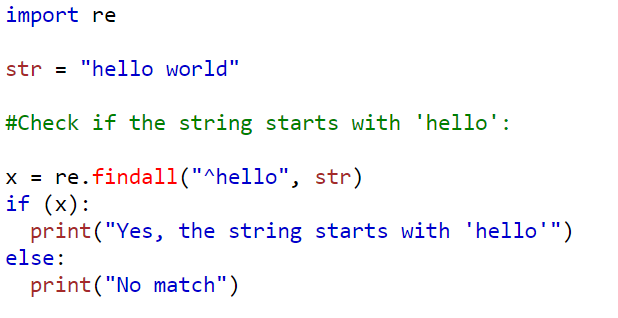 https://www.w3schools.com/python/python_regex.asp
20
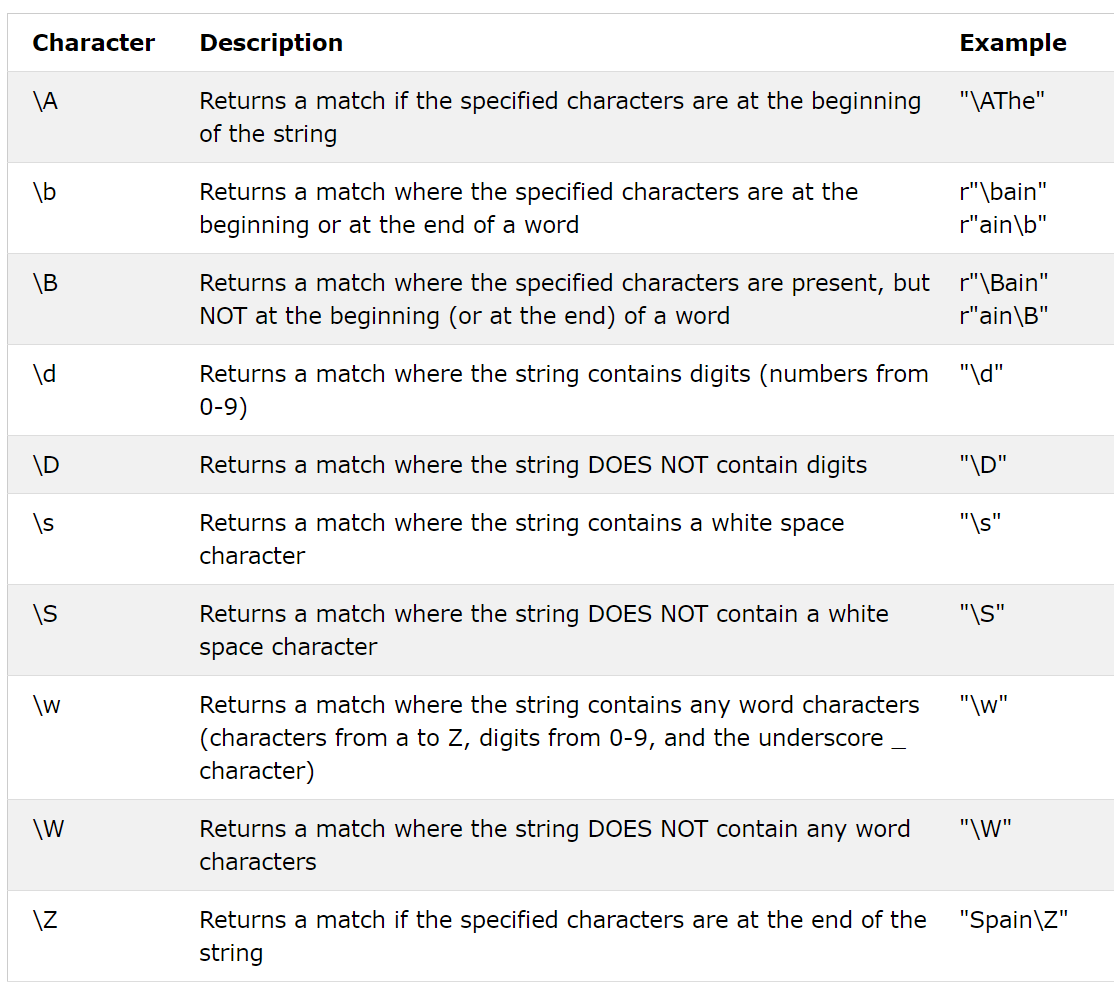 Special Characters
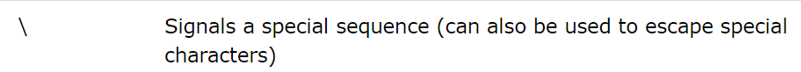 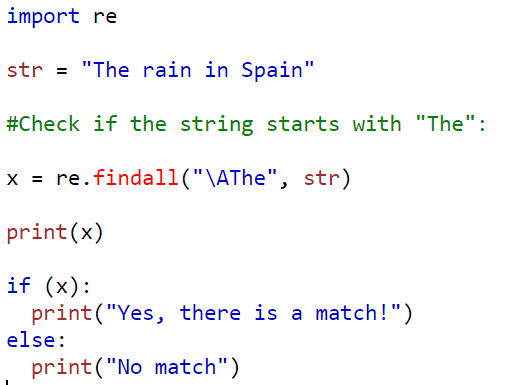 \A vs ^ : ^ matches start of LINE while \A start of string
https://www.w3schools.com/python/python_regex.asp
21
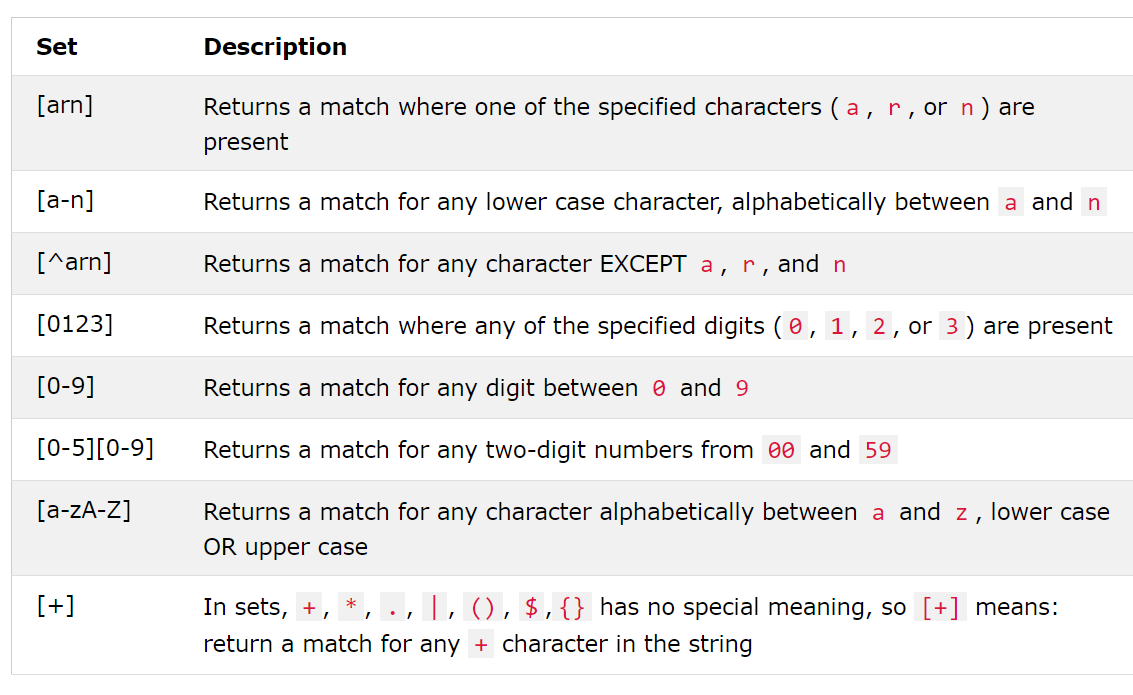 Sets
https://www.w3schools.com/python/python_regex.asp
22
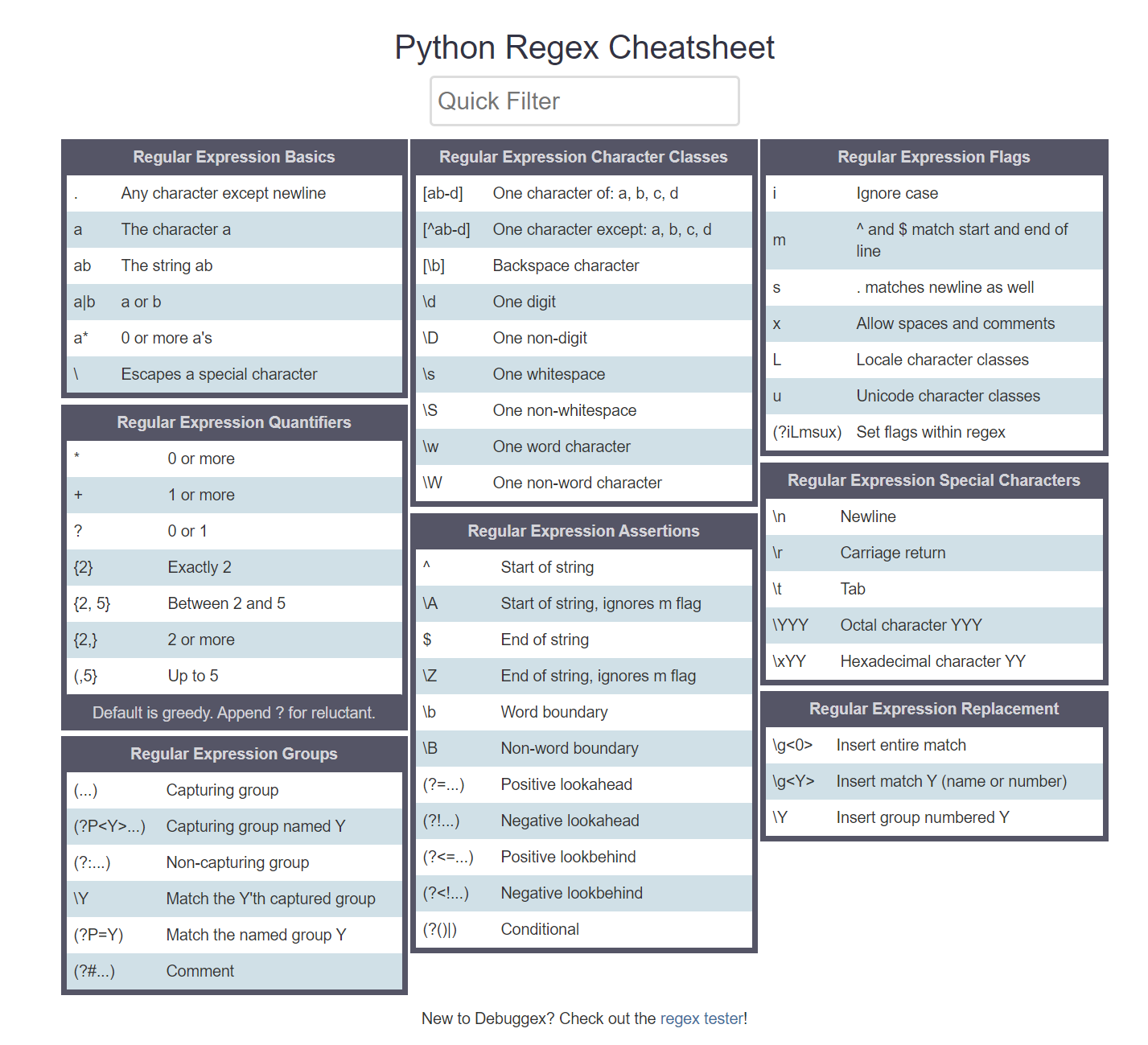 Python regex
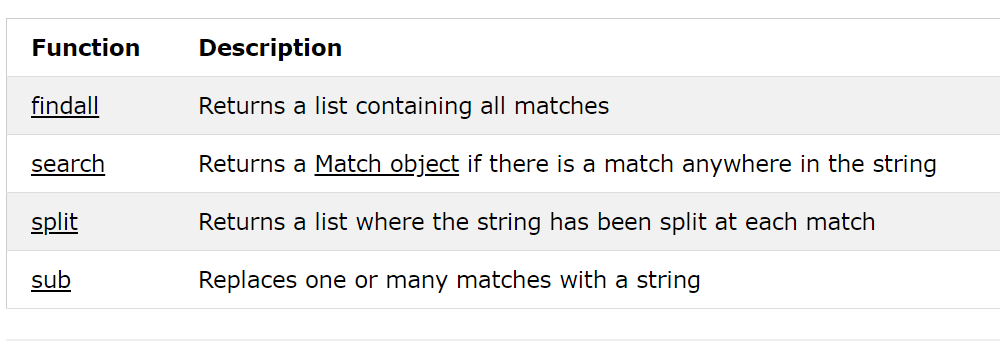 https://www.debuggex.com/cheatsheet/regex/python
23
CEITEC
@CEITEC_Brno
Thank you for your attention!
60 minutes lunch break.
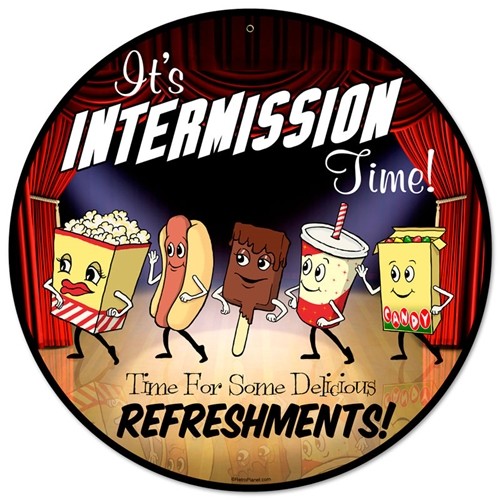 www.ceitec.eu
24